Fig. 1. Sequence alignment of TaSnRK2.7 and SnRK2s from other plant species. (A) Alignment of the predicted amino ...
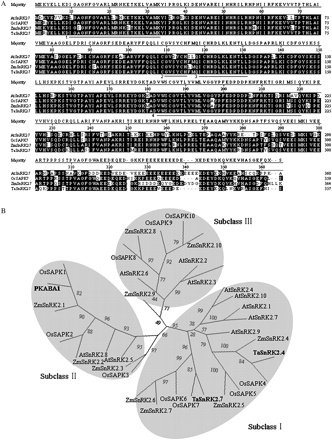 J Exp Bot, Volume 62, Issue 3, January 2011, Pages 975–988, https://doi.org/10.1093/jxb/erq328
The content of this slide may be subject to copyright: please see the slide notes for details.
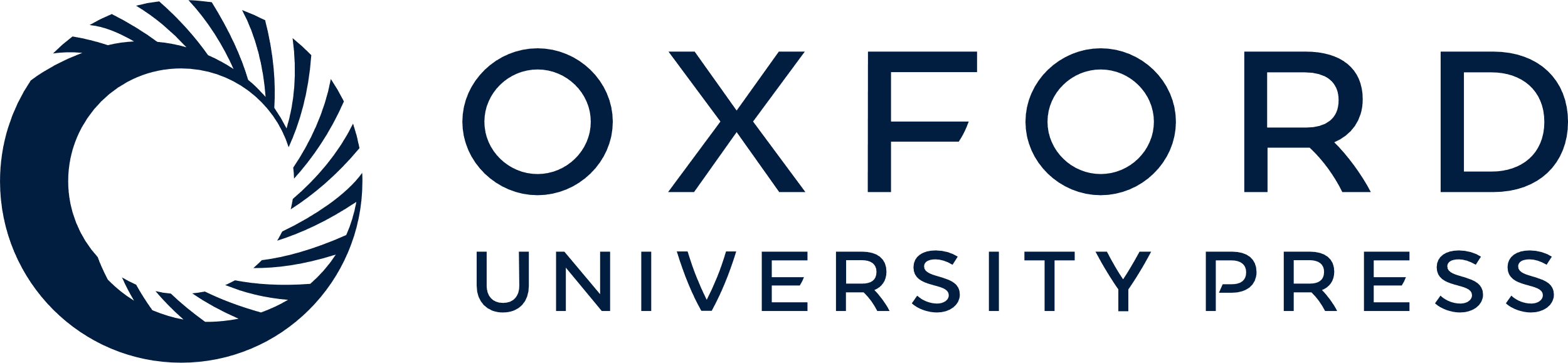 [Speaker Notes: Fig. 1. Sequence alignment of TaSnRK2.7 and SnRK2s from other plant species. (A) Alignment of the predicted amino acid sequences of TaSnRK2.7 and closely related plant SnRK2 protein kinases. Conserved prosite motifs are underlined. Regions 1–4 represent the ATP binding site, N-myristoylation site, protein kinase activating signature, and transmembrane-spanning region, respectively. Alignments were performed using the Megalign program of DNAStar. Common identical AARs are shown with a black background. Dashed lines represent gaps introduced to maximize alignment. Abbreviations on the left of each sequence: Ta, T. aestivum; Os, O. sativa; At, A. thaliana; Zm, Z. mays. (B) Phylogenetic tree of TaSnRK2.7 and SnRK2s from other plant species. Three distinct isoform groups are presented in grey. The phylogenetic tree was constructed with the PHYLIP 3.68 package; bootstrap values are in percentages.


Unless provided in the caption above, the following copyright applies to the content of this slide: © 2010 The Author(s).This is an Open Access article distributed under the terms of the Creative Commons Attribution Non-Commercial License (http://creativecommons.org/licenses/by-nc/2.5), which permits unrestricted non-commercial use, distribution, and reproduction in any medium, provided the original work is properly cited.This paper is available online free of all access charges (see http://jxb.oxfordjournals.org/open_access.html for further details)]
Fig. 2. Southern blotting analysis of genomic DNA from common wheat and related diploid species digested with three ...
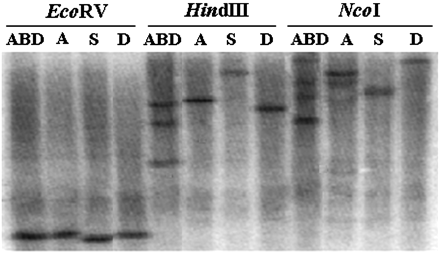 J Exp Bot, Volume 62, Issue 3, January 2011, Pages 975–988, https://doi.org/10.1093/jxb/erq328
The content of this slide may be subject to copyright: please see the slide notes for details.
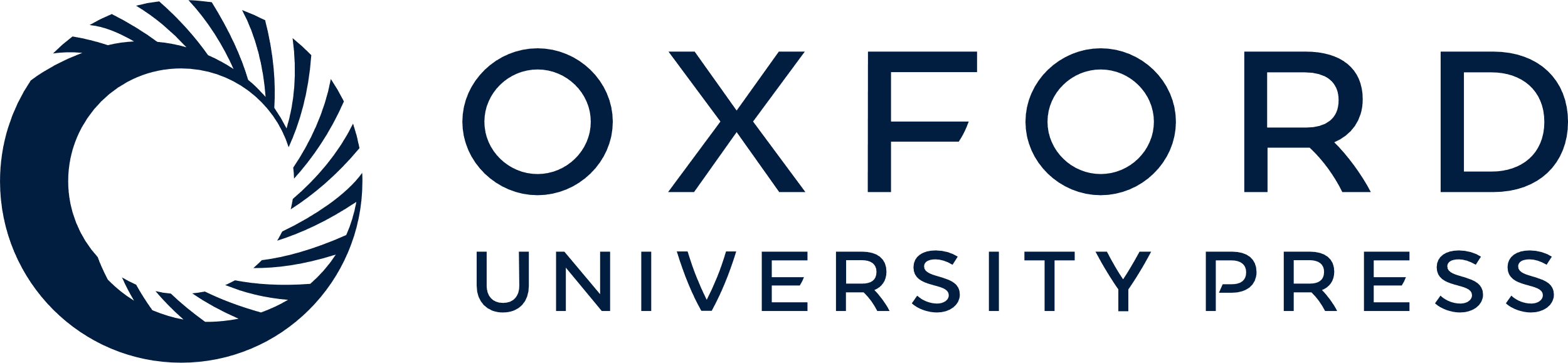 [Speaker Notes: Fig. 2. Southern blotting analysis of genomic DNA from common wheat and related diploid species digested with three restriction enzymes. Fragments were separated in a 0.8% agarose gel, blotted onto nylon membranes, and hybridized with the [α-32P]dCTP-labelled probe generated from the genomic sequence of TaSnRK2.7. ABD, Chinese spring; A, T. urartu; S, A. speltoides; D, A. tauschii.


Unless provided in the caption above, the following copyright applies to the content of this slide: © 2010 The Author(s).This is an Open Access article distributed under the terms of the Creative Commons Attribution Non-Commercial License (http://creativecommons.org/licenses/by-nc/2.5), which permits unrestricted non-commercial use, distribution, and reproduction in any medium, provided the original work is properly cited.This paper is available online free of all access charges (see http://jxb.oxfordjournals.org/open_access.html for further details)]
Fig. 3. Subcellular localization of TaSnRK2.7 in onion epidermal cells. Cells were bombarded with constructs carrying ...
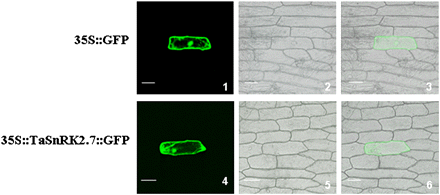 J Exp Bot, Volume 62, Issue 3, January 2011, Pages 975–988, https://doi.org/10.1093/jxb/erq328
The content of this slide may be subject to copyright: please see the slide notes for details.
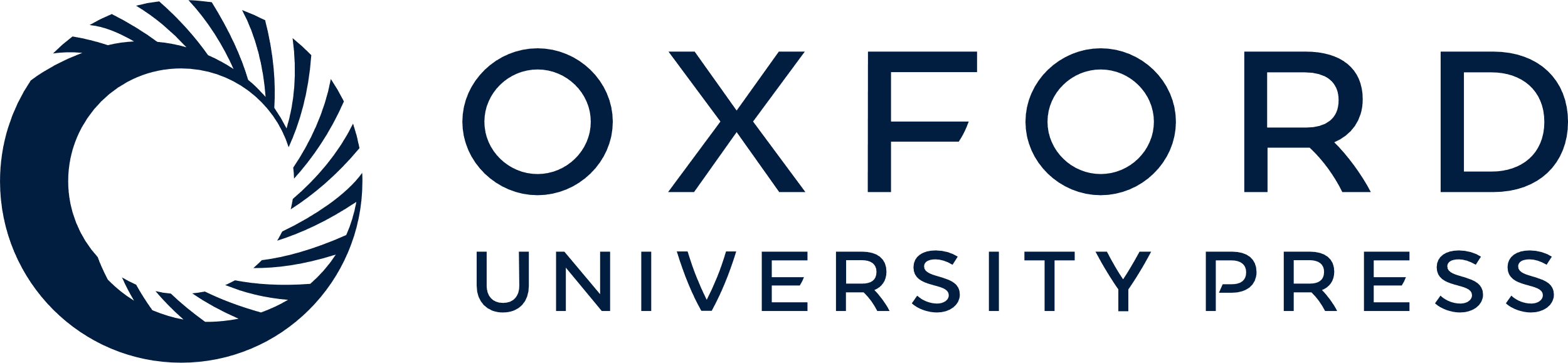 [Speaker Notes: Fig. 3. Subcellular localization of TaSnRK2.7 in onion epidermal cells. Cells were bombarded with constructs carrying GFP or TaSnRK2.7–GFP as described in Materials and methods. GFP and TaSnRK2.7–GFP fusion proteins were transiently expressed under the control of the CaMV 35S promoter in onion epidermal cells and observed with a laser scanning confocal microscope. Images were taken in dark field for green fluorescence (1, 4), cell outline (2, 5), and the combination (3, 6) were photographed in bright field. Scale bar = 100 μm. Each construct was bombarded into at least 30 onion epidermal cells. (This figure is available in colour at JXB online.)


Unless provided in the caption above, the following copyright applies to the content of this slide: © 2010 The Author(s).This is an Open Access article distributed under the terms of the Creative Commons Attribution Non-Commercial License (http://creativecommons.org/licenses/by-nc/2.5), which permits unrestricted non-commercial use, distribution, and reproduction in any medium, provided the original work is properly cited.This paper is available online free of all access charges (see http://jxb.oxfordjournals.org/open_access.html for further details)]
Fig. 4. Expression patterns of TaSnRK2.7 in various tissues and in response to various treatments. (A) Expression ...
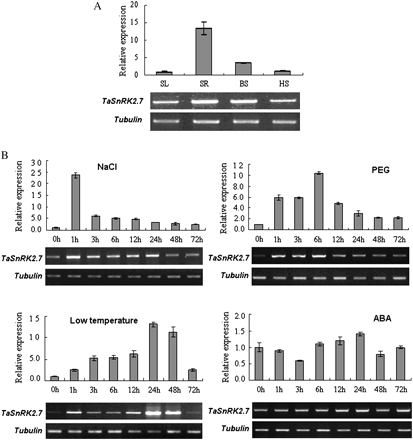 J Exp Bot, Volume 62, Issue 3, January 2011, Pages 975–988, https://doi.org/10.1093/jxb/erq328
The content of this slide may be subject to copyright: please see the slide notes for details.
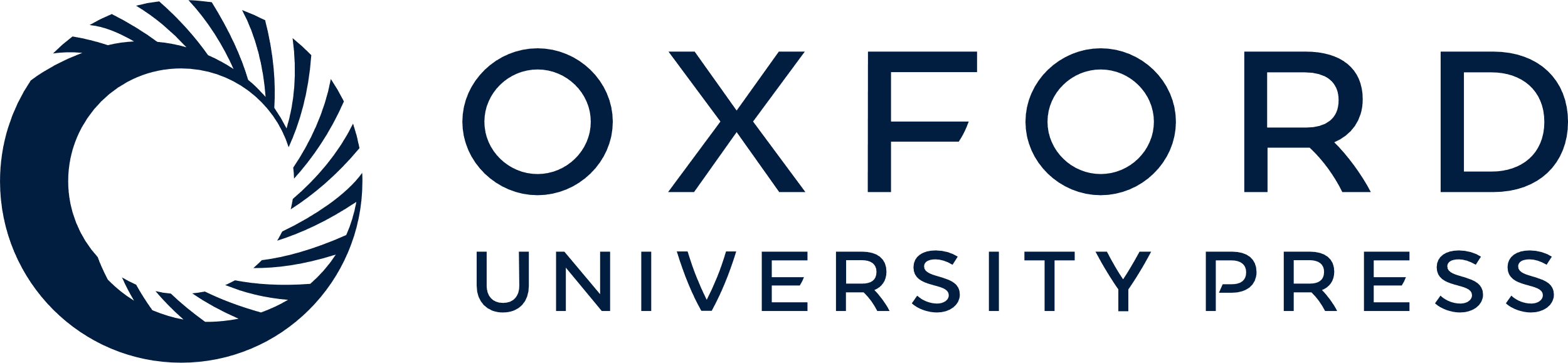 [Speaker Notes: Fig. 4. Expression patterns of TaSnRK2.7 in various tissues and in response to various treatments. (A) Expression patterns of TaSnRK2.7 in wheat tissues at different developmental stages. SL, seedling leaf; SR, seedling root; BS, booting spindle; HS, heading spike. (B) Expression patterns of TaSnRK2.7 under various stress conditions. The 2–ΔΔCT method was used to measure the relative expression level of the target gene. The expression of TaSnRK2.7 in seedling leaves or at 0 h was regarded as standard, and other values were compared with it. The experiments were performed in triplicate. Values are means of three samples±SE. Gels: upper, TaSnRK2.7-specific fragments amplified by semi-qRT-PCR; lower, tubulin fragments amplified by semi-qRT-PCR as internal control.


Unless provided in the caption above, the following copyright applies to the content of this slide: © 2010 The Author(s).This is an Open Access article distributed under the terms of the Creative Commons Attribution Non-Commercial License (http://creativecommons.org/licenses/by-nc/2.5), which permits unrestricted non-commercial use, distribution, and reproduction in any medium, provided the original work is properly cited.This paper is available online free of all access charges (see http://jxb.oxfordjournals.org/open_access.html for further details)]
Fig. 5. Comparison of root morphology between TaSnRK2.7 lines and controls on MS medium. (This figure is available in ...
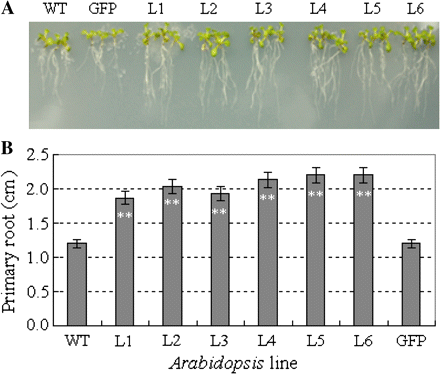 J Exp Bot, Volume 62, Issue 3, January 2011, Pages 975–988, https://doi.org/10.1093/jxb/erq328
The content of this slide may be subject to copyright: please see the slide notes for details.
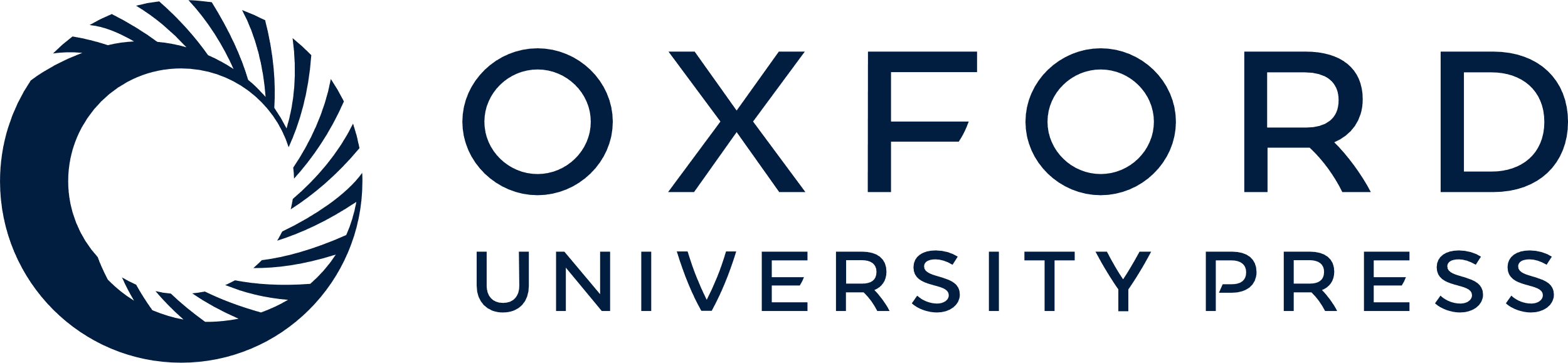 [Speaker Notes: Fig. 5. Comparison of root morphology between TaSnRK2.7 lines and controls on MS medium. (This figure is available in colour at JXB online.)


Unless provided in the caption above, the following copyright applies to the content of this slide: © 2010 The Author(s).This is an Open Access article distributed under the terms of the Creative Commons Attribution Non-Commercial License (http://creativecommons.org/licenses/by-nc/2.5), which permits unrestricted non-commercial use, distribution, and reproduction in any medium, provided the original work is properly cited.This paper is available online free of all access charges (see http://jxb.oxfordjournals.org/open_access.html for further details)]
Fig. 6. TaSnRK2.7 seedlings exhibit enhanced abiotic stress tolerance on MS medium. Seven-day-old seedlings planted ...
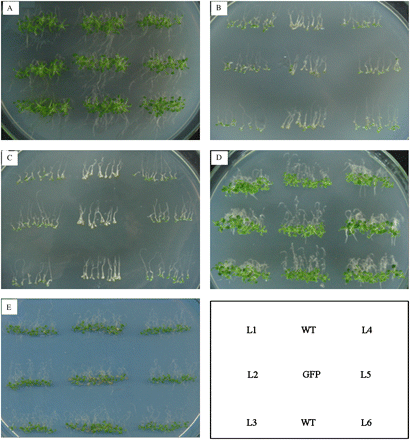 J Exp Bot, Volume 62, Issue 3, January 2011, Pages 975–988, https://doi.org/10.1093/jxb/erq328
The content of this slide may be subject to copyright: please see the slide notes for details.
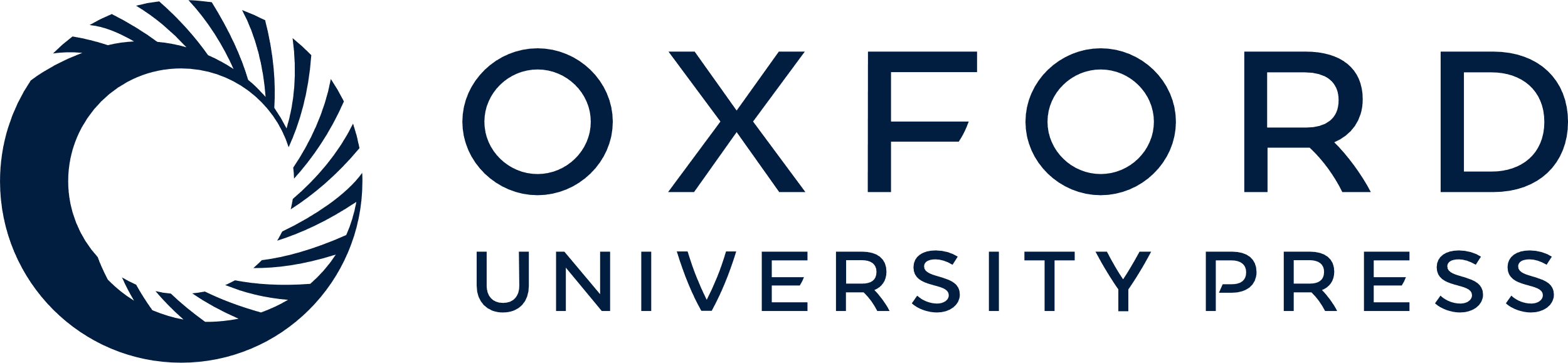 [Speaker Notes: Fig. 6. TaSnRK2.7 seedlings exhibit enhanced abiotic stress tolerance on MS medium. Seven-day-old seedlings planted on MS medium containing 5% glycerol, 300 mM NaCl or cultured at 4 °C, were cultured vertically until evident differences appeared between the TaSnRK2.7 transformants and controls. (A) Control seedlings planted on MS medium for 1 week without stress. (B) Seedlings treated with 5% glycerol. (C) Seedlings treated with 300 mM NaCl. (D) Seedlings cultured at 4 °C. (E) Seedlings treated with 5 μM ABA. (This figure is available in colour at JXB online.)


Unless provided in the caption above, the following copyright applies to the content of this slide: © 2010 The Author(s).This is an Open Access article distributed under the terms of the Creative Commons Attribution Non-Commercial License (http://creativecommons.org/licenses/by-nc/2.5), which permits unrestricted non-commercial use, distribution, and reproduction in any medium, provided the original work is properly cited.This paper is available online free of all access charges (see http://jxb.oxfordjournals.org/open_access.html for further details)]
Fig. 7. Stress tolerance assays of TaSnRK2.7-overexpressing transgenic Arabidopsis. (A) TaSnRK2.7 transgenic plants ...
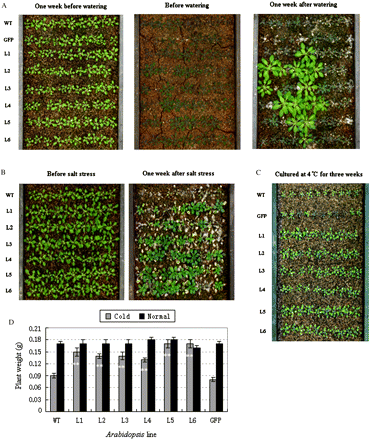 J Exp Bot, Volume 62, Issue 3, January 2011, Pages 975–988, https://doi.org/10.1093/jxb/erq328
The content of this slide may be subject to copyright: please see the slide notes for details.
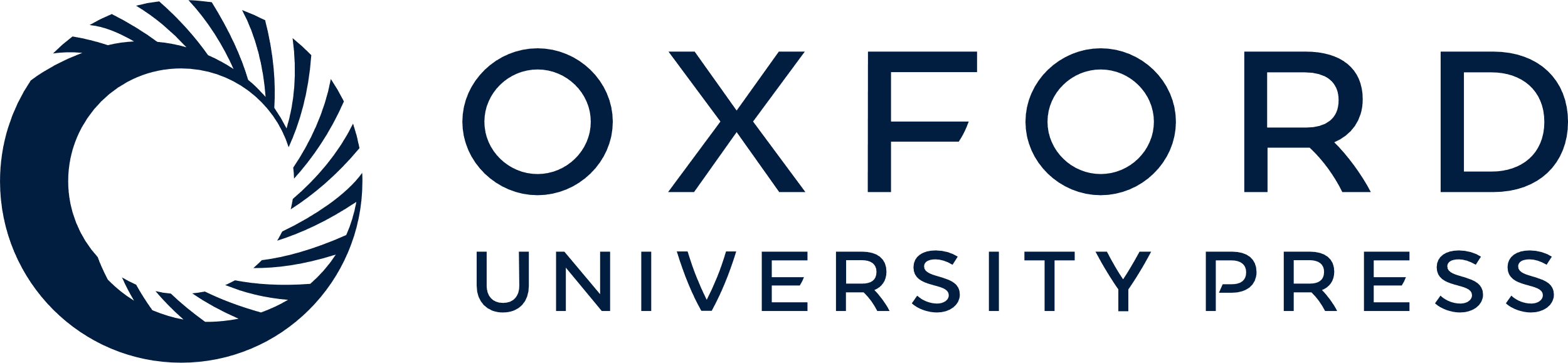 [Speaker Notes: Fig. 7. Stress tolerance assays of TaSnRK2.7-overexpressing transgenic Arabidopsis. (A) TaSnRK2.7 transgenic plants and controls grown under drought stress. (B) TaSnRK2.7 transgenic plants and controls treated with 300 mM NaCl. (C) TaSnRK2.7 transgenic plants and controls cultured at 4 °C. (D) Biomass of transgenic plants and controls after cold stress. Values are mean±SE, n=10. ** Significantly different from the controls at P<0.01. (This figure is available in colour at JXB online.)


Unless provided in the caption above, the following copyright applies to the content of this slide: © 2010 The Author(s).This is an Open Access article distributed under the terms of the Creative Commons Attribution Non-Commercial License (http://creativecommons.org/licenses/by-nc/2.5), which permits unrestricted non-commercial use, distribution, and reproduction in any medium, provided the original work is properly cited.This paper is available online free of all access charges (see http://jxb.oxfordjournals.org/open_access.html for further details)]
Fig. 8. Overexpression of TaSnRK2.7 leads to significantly decreased total water-soluble sugars in Arabidopsis. ...
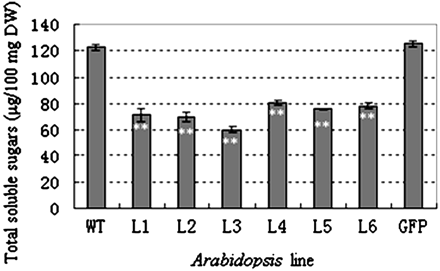 J Exp Bot, Volume 62, Issue 3, January 2011, Pages 975–988, https://doi.org/10.1093/jxb/erq328
The content of this slide may be subject to copyright: please see the slide notes for details.
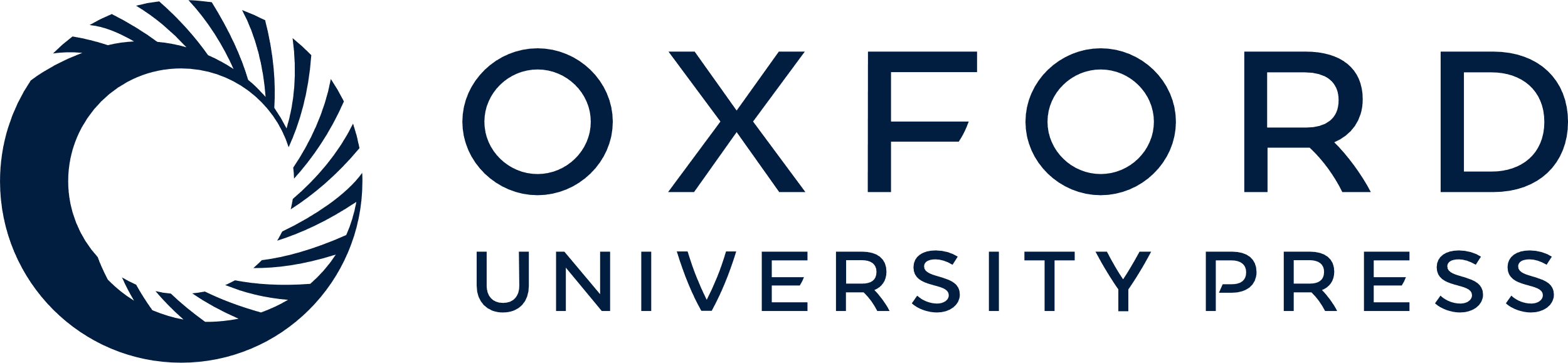 [Speaker Notes: Fig. 8. Overexpression of TaSnRK2.7 leads to significantly decreased total water-soluble sugars in Arabidopsis. Values are mean±SE, n=10. ** Significantly different from the controls at P<0.01.


Unless provided in the caption above, the following copyright applies to the content of this slide: © 2010 The Author(s).This is an Open Access article distributed under the terms of the Creative Commons Attribution Non-Commercial License (http://creativecommons.org/licenses/by-nc/2.5), which permits unrestricted non-commercial use, distribution, and reproduction in any medium, provided the original work is properly cited.This paper is available online free of all access charges (see http://jxb.oxfordjournals.org/open_access.html for further details)]
Fig. 9. Physiological characterization of TaSnRK2.7 plants. (A) Seedling phenotypes of TaSnRK2.7-overexpressing lines ...
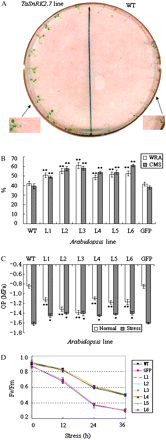 J Exp Bot, Volume 62, Issue 3, January 2011, Pages 975–988, https://doi.org/10.1093/jxb/erq328
The content of this slide may be subject to copyright: please see the slide notes for details.
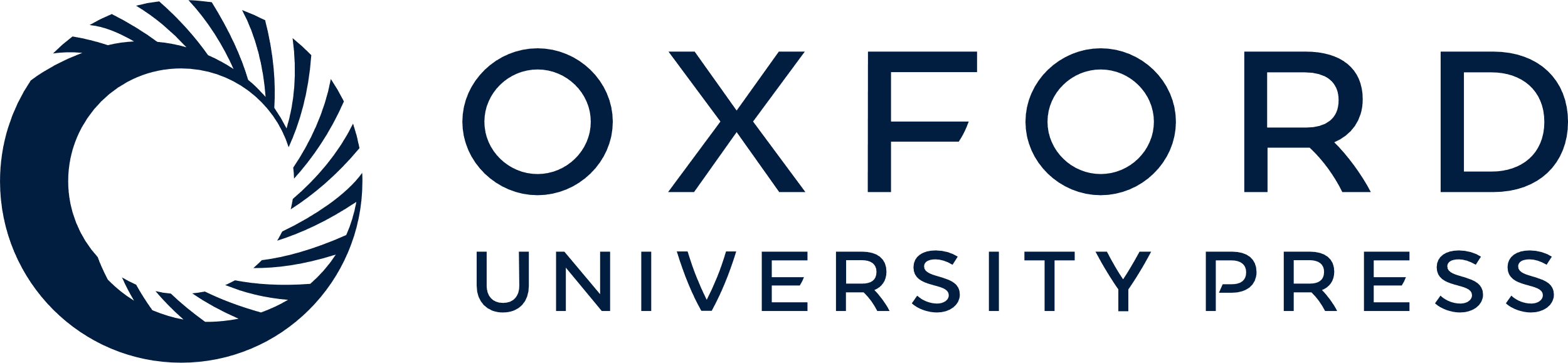 [Speaker Notes: Fig. 9. Physiological characterization of TaSnRK2.7 plants. (A) Seedling phenotypes of TaSnRK2.7-overexpressing lines and WT under salinity stress for 5 h. (B) Comparison of CMS and WRA of transgenic plants and controls under stress. (C) TaSnRK2.7 plants had significantly lower OP than WT and GFP controls under normal conditions. One day after treatment with 300 mM NaCl, OP in WT and GFP controls had decreased more rapidly and was significantly lower than in TaSnRK2.7 plants. (D) Changes in variable to maximum fluorescence ratios (Fv/Fm) in TaSnRK2.7 plants and WT and GFP controls subjected to high salt stress. L1–L6, six individual TaSnRK2.7 transgenic lines; WT, wild type; GFP, GFP transgenic line. Values are mean±SE, n=10. * Significant difference between TaSnRK2.7-overexpressing lines and controls with F-test (*P<0.05, **P<0.01). (This figure is available in colour at JXB online.)


Unless provided in the caption above, the following copyright applies to the content of this slide: © 2010 The Author(s).This is an Open Access article distributed under the terms of the Creative Commons Attribution Non-Commercial License (http://creativecommons.org/licenses/by-nc/2.5), which permits unrestricted non-commercial use, distribution, and reproduction in any medium, provided the original work is properly cited.This paper is available online free of all access charges (see http://jxb.oxfordjournals.org/open_access.html for further details)]